Лекция
Окислительно-восстановительное титрование, часть 1
1
Стандартизация титрантов
Титрант  0,02 М (0,1 н.) раствор калия перманга-ната KMnO4    fэкв(KMnO4) = 1/5,
Приготовление. Навеску KMnO4 растворяют в воде (в м.к.), раствор нагревают на водяной бане в течение 1 ч, охлаждают и фильтруют через стеклянный фильтр 
Cтандартизация по стандартному раствору тиосульфа-та натрия
2KMnO4  + 10KI + 8H2SO4  
2MnSO4 + 5I2 + 6K2SO4 + 8H2O
I2 + 2Na2S2O3  2NaI + Na2S4O6
Ind – крахмал, добавляют в конце титрования




Хранят раствор калия перманганата в защищенном от света месте
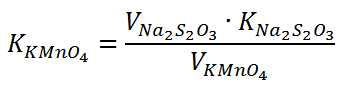 3
Применение перманганатометрии
Перекись водорода:
5H2O2 + 2KMnO4 + 3H2SO4  5O2 + K2SO4 +
 2MnSO4 + 8H2O

Ind – сам титрант

fэкв(H2O2)=1/2     fэкв(KMnO4)=1/5
4
Обратная перманганатометрия
Натрия нитрит:
5NaNO2 + 2KMnO4 + 3H2SO4  5NaNO3 + 
2MnSO4 + K2SO4 + 3H2O
2KMnO4 + 10KI + 8H2SO4  2MnSO4 + 5I2
 + 6K2SO4 + 8H2O
I2 + 2Na2S2O3  2NaI + Na2S4O6  
Ind – крахмал (в конце титрования)
fэкв(NaNO2) = 1/2
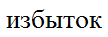 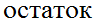 5
Титрант  
0,0167 М (0,1 н.) раствор калия дихромата K2Cr2O7
fэкв(K2Cr2O7) = 1/6, 
Приготовление. Навеску K2Cr2O7 растворяют в воде (в м.к.)
Cтандартизация по стандартному раствору тиосульфа-та натрия
 
K2Cr2O7  + 6KI + 14HCl  2CrCl3 + 3I2 + 8KCl + 7H2O
I2 + 2Na2S2O3  2NaI + Na2S4O6
Ind – крахмал, добавляют в конце титрования
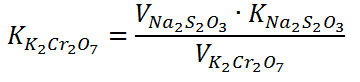 6
Применение дихроматометрии
Железа (II) сульфат гептагидрат
FeSO4∙ 7H2O 
6FeSO4 + K2Cr2O7 + 7H2SO4  3Fe2(SO4)3 + 
Cr2(SO4)3 + K2SO4 + 7H2O

2Fe2+  – 2е     Fe23+ 
Ind – дифениламин (титруют до фиолетового окрашивания)
 fэкв(FeSO4∙7H2O) = 1
Обратная дихроматометрия 
Спирт этиловый:

3CH3CH2OH + 2K2Cr2O7 + 8H2SO4 
                             избыток
3CH3COOH + 2Cr2(SO4)3 + 2K2SO4 + 11H2O

K2Cr2O7 + 6KI + 7H2SO4  3I2 + Cr2(SO4)3 + 
    остаток                                             4K2SO4 + 7H2O
                     
I2 + 2Na2S2O3  2NaI + Na2S4O6
Ind - крахмал
                   -1                                                                  +3
CH3—CH2OH    – 4 е        CH3—COOH
                     
fэкв(Сп.эт.) = 1/4
Титрант  
0,5 М (1 н.) – 0,1 М (0,2 н.) – 0,05 М (0,1н.) – 0,01 М (0,02 н.)  раствор йода      fэкв(I2) = 1/2 
Приготовление. Навеску I2 + KI (избыток) растворяют в воде (в м.к.)
Cтандартизация: по стандартному раствору натрия тиосульфата 
I2 + 2Na2S2O3  2NaI + Na2S4O6
Ind – крахмал, добавляют в конце титрования



Хранят в защищенном от света месте
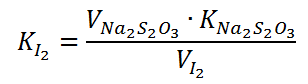 9
Титрант  
0,1 М – 0,005 М раствор тиосульфата натрия Na2S2O3
fэкв(Na2S2O3) = 1, 
Приготовление 0,1 М р-ра. Навеску Na2S2O3 + Na2CO3 растворяют в воде, свободной от диоксида углерода (в м.к.)*
Cтандартизация: 1) по стандартному раствору бромата калия
KBrO3  + 6KI + 6HCl  3I2 +KBr + 6KCl + 3H2O
I2 + 2Na2S2O3  2NaI + Na2S4O6
Ind – крахмал, добавляют в конце титрования
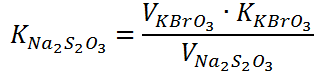 10
Cтандартизация: 2) по точной навеске калия дихро-мата РО (реактив основной)
K2Cr2O7  + 6KI + 14HCl  2CrCl3 + 3I2 + 8KCl + 7H2O
I2 + 2Na2S2O3  2NaI + Na2S4O6
Ind – крахмал, добавляют в конце титрования




Раствор натрия тиосульфата хранят в сосудах тёмного стекла с притёртыми пробками в защищенном от света и углекислоты месте

* Na2CO3 добавляют для подавления протекания реакций:
Na2S2O3 + 1/2O2  Na2SO4 + S
Na2S2O3 + CO2 + H2O NaHSO3 + NaHCO3 + S
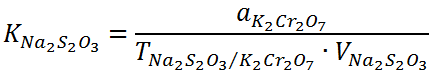 11
Применение йодометрии
Раствор формальдегида
Йодометрия в щелочной среде. Йод в щелочной среде диспропорционирует с образованием гипоиодит-ионов:
I2 + 2NaOH  NaI + NaIO + H2O
                         избыток                             избыток
              + NaIO + NaOH  HCOONa + NaI + H2O
                       избыток
NaIO + NaI + H2SO4  I2 + Na2SO4 + H2O
                   остаток
I2 + 2Na2S2O3      2NaI + Na2S4O6

Ind – крахмал,    fэкв(форм-да)=1/2
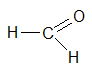 12
Нитрофурал - йодометрия в щел. среде

I2 + 2NaOH  NaI + NaIO + H2O
NaIO окисляет нитрофурал до нитрофурфурола:
13
Растворимость нитрофурала в воде улучшают добавлением NaCl и нагреванием
Далее р-р подкисляют и выделившийся йод титруют тиосульфатом натрия
NaI + NaIO + H2SO4  I2 + Na2SO4 + H2O
I2 + Na2S2O3  2NaI + Na2S4O6

Ind – крахмал, || к.о.
14
Малое кол-во щелочи и короткое время действия реактива (1-2 мин) должны обеспечивать окисление только гидразина, не затрагивая при этом альдегидную группу 5-нитрофурфурола





  N2-2   – 22e   N20            fэкв(нитрофурала) = 1/4
15
Феназон (антипирин)
Обратная йодометрия  (протекает реакция элек-трофильного замещения)






HI + CH3COONa  CH3COOH + NaI

I2 + 2Na2S2O3        2NaI + Na2S4O6
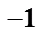 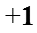 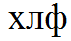 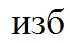 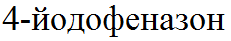 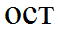 16
Выделяющуюся HI связывают CH3COONa, чтобы предотвратить обратную реакцию
    Т.к. образующийся йодофеназон может адсорбировать йод, для его извлечения добавляют хлф
  Избыток I2 титруют Na2S2O3 до обесцвечивания хлф слоя  
  || к.о.          fэкв (феназона) = 1/2

C1  2e  C+1
17
Меди сульфат CuSO4
Йодометрия. При добавлении к раствору меди(II) сульфата раствора калия йодида происходит восстановление меди(II) до меди(I), при этом образуется йод, который и титруется натрия тиосульфатом, Ind – крахмал:

2CuSO4 + 4KI  I2 + 2CuI + 2K2SO4
                             белый
I2 + 2Na2S2O3      2NaI + Na2S4O6
18
Серосодержащие аминокислоты
Метионин - обратная йодометрия.
В среде фосфатного буфера метионин окисляется до сульфоксида:







I2 + 2Na2S2O3      2NaI + Na2S4O6
                       остаток
fэкв(метионина)=1/2
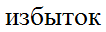 19
Цистеин





I2 + 2Na2S2O3      2NaI + Na2S4O6
                       остаток
fэкв(цистеина)=1/2
Ацетилцисцеин определяют аналогично:

fэкв(ацетилцистеина)=1/2
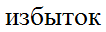 20
Метамизол-натрий (анальгин)
Йодометрия прямая в слабокислой среде
   Среда – водно-спиртовая
21
Навеску ЛВ р-ряют в спирте в сухой колбе (во избежание преждевременного гидролиза), 
+ 0,01 н. р-р HCl (для разложения метамизол-натрия) и титруют 0,1 н. р-ром I2 до желтого окрашивания  
	При этом сульфитная сера (+4) окисляется до сульфатной (+6)     fэкв (метам.Na) = 1/2
	Кислота необходима для гидролиза остатка натрия метиленсульфоната и предотвращения окисления выделяющегося формальдегида (альдегиды окисляются в щелочной среде)
22
Изониазид  - обр. иодометрия








I2 + 2Na2S2O3  2NaI + Na2S4O6
          
N22–   – 4е     N20 
  
fэкв(изониазида)=1/4
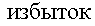 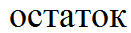 23
Фактически окислителем является NaIO, кот-й образуется при диспропорц-нии I2 в щелочной среде, создаваемой NaHCO3
I2 + 2NaHCO3  NaI + NaIO + 2CO2 + H2O




NaIO + NaI + 2HCl  I2 + 2NaCl + H2O
I2 + 2Na2S2O3  2NaI + Na2S4O6
24
Определение воды по методу К. Фишера
Основан на титровании воды в анализируемом объекте реактивом Фишера
Реактив Фишера – раствор диоксида серы, йода и пиридина в метаноле:
№ 1 – SO2 в пиридине  № 2 – I2 в метаноле
При смешивании:
     SO2 + CH3OH +            
       



При титровании навески ЛВ, содержащего
 0,03-0,05 г воды протекает реакция:
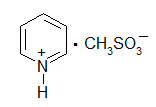 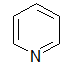 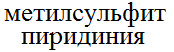 25
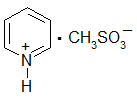 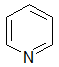 H2O + I2 +                     + 2             
                                       
                                                           + 2
 

    Без воды реакция не протекает, т.к. вода служит источником ионов водорода и кислорода, при этом
Сера окисляется :                 S4+ – 2e  S6+ 
Йод восстанавливается:       I2 + 2e  2I–
     Пиридин связывает кислые продукты реакции и 
создает оптимальное рН среды в интервале 5-8
ГФXIV: 
H2O + SO2  + I2 + 3C5H5N  2C5H5N∙HI + C5H5NSO3
C5H5NSO3 + CH3OH  C5H5N∙ HSO4CH3
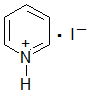 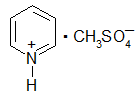 26
Окончание титрования определяют визуально –
избыточная капля титранта окрашивает желтый 
раствор в красновато-коричневый цвет (свобод-ный I2) или электрометрически
Параллельно проводят контрольный опыт

                                  (Vоп Vк.о.)  Т · 100
(H2O),% =   
                                             а(ЛВ)


Т – титр реактива Фишера
27
Установление титра реактива Фишера
Точную массу воды (около 0,04 г) помещают в колбу для титрования, содержащую метанол и титруют реактивом Фишера 
Параллельно проводят контрольный опыт, титруя такой же объем метанола

                                       m(воды)
Т  = 
                                      Vоп Vк.о.
28
Недостатки метода:

1. Строгое соблюдение герметичности
2. Невозможность определения воды в присут-ствии веществ, реагирующих с компонентами реактива (аскорбиновая кислота, сульфиды, альдегиды, кетоны, карбонаты и гидрокарбо-наты щелочных металлов и др.)
29
«Метлер Толедо»
Для титрования применяют
 прибор: закрытая система, 
состоящая из бюретки, 
защищенной осушительной 
трубкой (CaCl2, силикагель), 
сосуда для подачи реактива 
и колбы для титрования, 
соединенных с бюреткой
 Колба для титрования 
имеет осушительную трубку
Перемешивают магнитной мешалкой
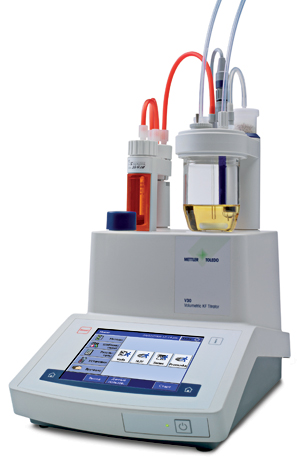 30
«Метром»
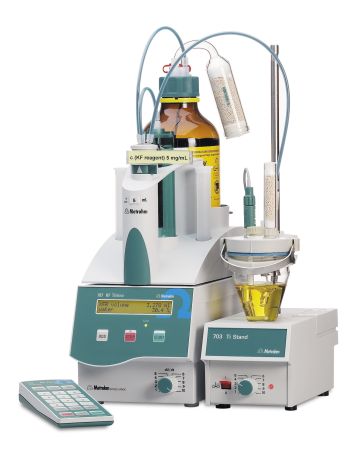 31
Кулонометрическое титрование 
по методу Фишера

2I− − 2 ē  I2
              I2 + C5H5N+H∙CH3SO3− + H2O 
2I− + C5H5N+H∙CH3SO4− + 2H+


ГФ XIV: Микрометод определения воды (кулонометри-
                 ческий)
32
Титратор Фишера Эксперт-007
«Эконикс-Эксперт», г. Москва
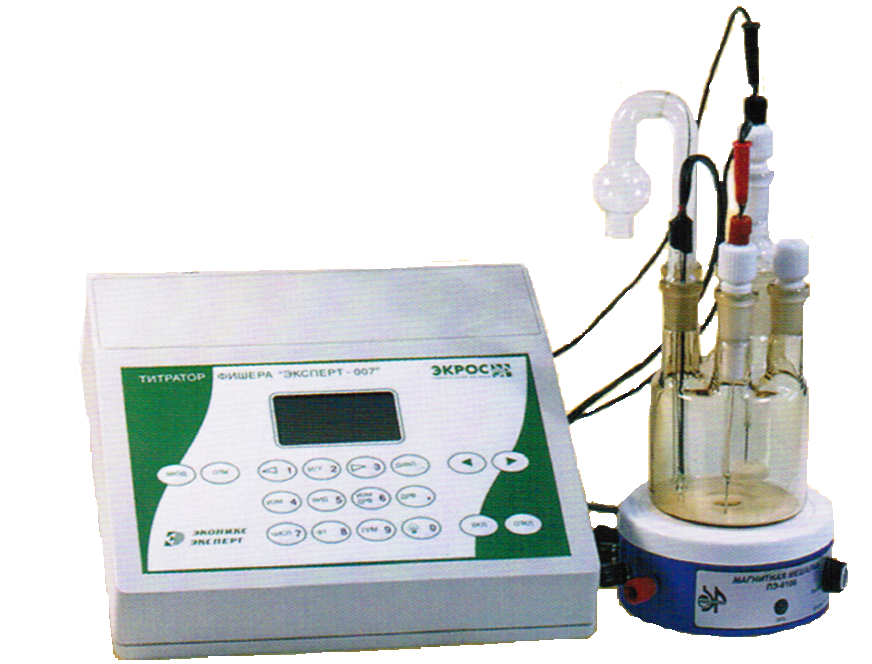 33
8
Сравнение волюмометрического и кулонометрического титрований
   Волюмометрия                            Кулонометрия
  Стандартизация 
       титранта                                    Не требуется
   3-4 титрования                        100-150 титрований          
      в ячейке                                         в ячейке
                                         Проверка герметичности
  Измеряется объем                 Измеряется количество 
                                                           электричества              
Стандартный образец
Расчеты автоматизированы
34
34
34
Преимущества кулонометрического титрования
1. меньше требуется времени, т.к. не проводится предварительная стандартизация титранта и нет необходимости в построении кривых титрования;
2. выше точность, т.к. предварительно проверяется герметичность кулонометрической ячейки путем измерения дрейфа и удаляется вода путем предэлектролиза; 
3. количество электричества измеряется  значительно точнее, чем объем; к тому же к.т.т. измеряется только электрометрически.
35
Титрант 0,1 М раствор натрия перйодата NaIO4 fэкв(NaIO4)=1          
Приготовление. Навеску NaIO4 раст-ют в воде (в м.к.)   
Cтандартизация: по станд.р-ру  арсениту натрия 
NaAsO2
Ind – смесь ксиленолового оранжевого и гексаметилентетрамина
Титруют от фиолетово-розовой окраски до жёлтой
36
Применяется  натрия перйодат NaIO4 для определения  ЛВ, содержащих смежные (вициналь-ные) гидроксильные группы (глицерин, рибофлавин)
    Реакция окисления смежных гидроксилов протекает с разры-вом связи между соседними гидроксилсодержащими атомами углерода  с образованием альдегидов и карбоновых кислот - реакция Малапрада (предложена в 1934 г)
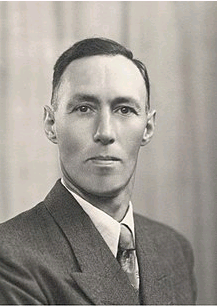 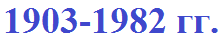 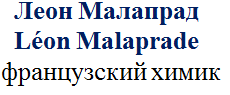 37
Глицерин (ГФ XIV)




Выделившуюся муравьиную кислоту оттитровывают стандартным раствором щелочи

HCOOH + NaOH  HCOONa + H2O

Ind – фенолфталеин, fэкв(глицерина)=1, || к.о.
38
Рибофлавин
Окисляется рибитильный фрагмент перйодатом натрия NaIO4, выделившуюся муравьиную к-ту титруют NaOH по ф/ф










HCOOH + NaOH  HCOONa + H2O
fэкв(рибофлавина)=1/2, || к.о.
39
Титрант  0,05 М – 0,0167 М (0,1 н.) раствор калия йодата KIO3   fэкв(KIO3) = 1/6,
Приготовление. Навеску  KIO3 раств-ют в воде (в м.к.)
Cтандартизация по стандартному раствору тиосульфа-та натрия
KIO3  + 5KI + 3H2SO4  3I2 + 3K2SO4 + 3H2O
I2 + 2Na2S2O3  2NaI + Na2S4O6

Ind – крахмал, добавляют в конце титрования
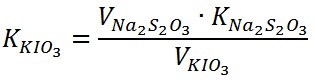 40
Аскорбиновая кислота
Аск.к-та окисляется до дегидроаскарбиновой кислоты









KIO3  + 5KI + 6HCl  3I2 + 6KCl + 3H2O

Ind – крахмал, добавляют в начале титрования
fэкв(аск.к-ты)=1/2, || к.о.
41
Спасибо за внимание!
42